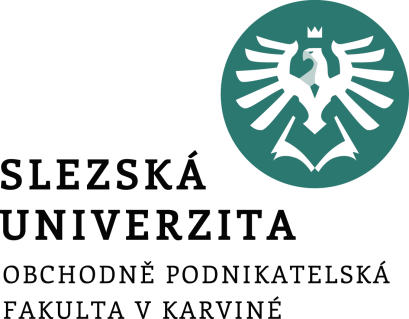 1. TUTORIÁL-doplnění5 kroků k úspěšnému projektuProjektová kontrola a monitoring
Ing. Pavel Adámek, Ph.D.
adamek@opf.slu.cz
Katedra podnikové ekonomiky a managementu
Obsah
Představeny základní dokumenty v jednotlivých fázích přípravy a realizace projektu

Projektová kontrola a monitoring
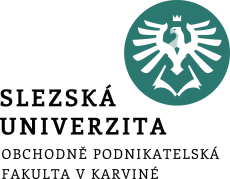 Čeho chceme vlastně dosáhnout?

Co vše bude projekt obnášet?

Jak by měl projekt proběhnout? Co se může stát během realizace?

Jak projekt uřídit?

Jak projekt správně zakončit?
Platí pro každý projekt (existuje různorodost v pojetí dle odlišných standardů)
Zásadní otázky při přípravě projektu
5 hlavních kroků a vhodná projektová dokumentace
Čeho chceme vlastně dosáhnout?

Co vše bude projekt obnášet?

Jak by měl projekt proběhnout? Co se může stát během realizace?

Jak projekt uřídit?


Jak projekt správně zakončit?
Identifikace – Projektový záměr, Logický rámec, Identifikační listina projektu

Zadání/Definice – Registr zainteresovaných stran, Tabulka souvislostí, Work Breakdown Structure (WBS)

Plánování – Plán řízení projektu, Matice odpovědnosti, Organizační struktura, role a odpovědnost, Komunikační plán, Rozpočet a finanční plán, Registr rizik, Harmonogram

Realizace – Zápis z porady, Report o stavu projektu, Seznam bodu k řešení, Změnový požadavek, Seznam poučení

Ukončení – Předávací protokol, Akceptační protokol, Vyhodnocení projektu, Poučení z projektu
Rozdělení dokumentů na základní a doplňkové
První tři fáze – Identifikace, Zadání/Definice a Plánování jsou podrobně představeny ve formě dokumentace a praktických ukázkách v podpůrném souboru na e-learningu.
Kontrola projektu
Proces monitorování a kontroly projektu
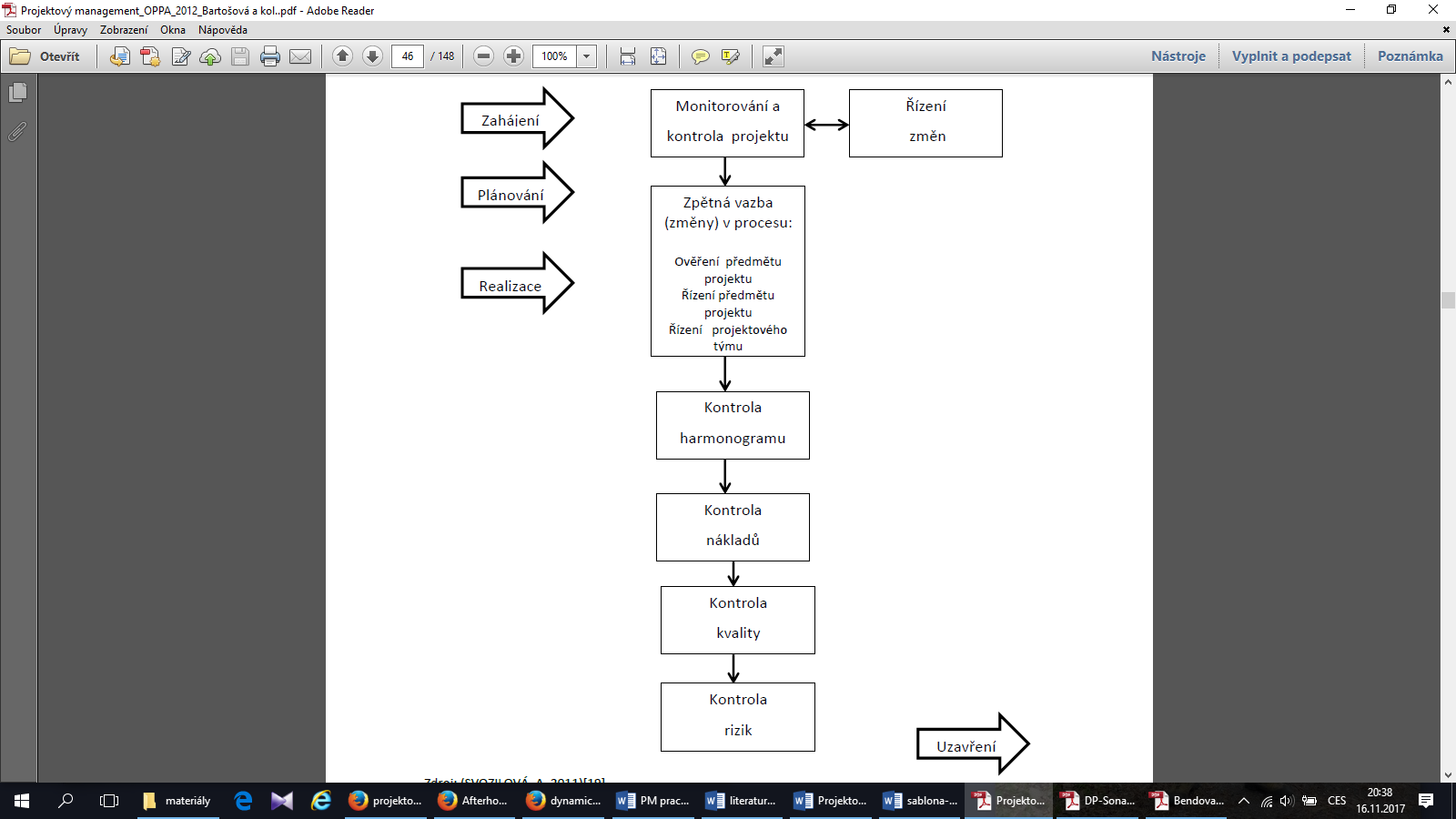 Zdroj: vlastní zpracování dle Svozilová (2011)
Kontrola projektu
Projektový manažer by se měl vyhnout chybám, které se často u kontrolního sledování činností vyskytují

Žádná nebo malá kontrola
Přílišná těsnost kontroly (mnoho kontrol, požadování velmi častých zpráv, neustálé zásahy nadřízeného)
Nehospodárnost (náklady na kontrolu jsou vyšší než přínos kontroly)
Nepřesnost (nereprezentativní údaje, porovnání nesrovnatelného),
Subjektivnost (nahlašování toho, co chce nadřízený slyšet, nestejný náhled, popírání negativních odchylek)
Samoúčelnost (kontrolní procesy nebývají využívány k odstranění odchylky, ale k prokazování moci)
Kontrola projektu
V projektu vyhodnocujeme

Časové skluzy
Překračování (nečerpání plánovaných nákladů)
Odchylky od předpokládaných návazností v činnostech
Odchylky v potřebě zdrojů na jednotlivé činnosti
Důvody provádění různých změn
Účinnost a vhodnost používaných metod
Práci projektového týmu jako celku i jeho jednotlivých členů a vedoucího projektu, ale i spolupráci s liniovými vedoucími firmy, projektové kanceláře.
Efektivitu a funkčnost používaných programů pro podporu projektového řízení.
Působení směrnic a jiných firemních metodických pokynů
Konflikty, krize a mimořádné události, atd.
Kontrola projektu
Významné je nastavit podávání zpráv o průběhu projektu (reportingový rámec) - Report o stavu projektu (Project status report)
Shromažďovány klíčové informace o stavu projektu a jeho předpokládaném vývoji. Formulář pro reporting je třeba míz pracován nejpozději v okamžiku spuštění realizační fáze řízení projektu. Slouží jako informace pro okolí projektového týmu ale i pro projektového manažera. Pravidelný reporting o stavu projektu přispívá ke kvalitě řízení projektu.
Např. obsahuje: 
Stav – souhrn: dle plánu, malé odchylky, výrazné odchylky
Čas: dle plánu, malé odchylky, výrazné odchylky
Rozpočet: dle plánu, malé odchylky, výrazné odchylky
Pracovní balíky – dokončeny, předány, akceptovány
Fáze rozpracovanosti 
Plán na další období
Spotřebovávané lidské zdroje, vyčerpáno z rozpočtu – odchylky
Problémy a kritické faktory
Reporting
Základní potřebné vlastnosti výkazů a zpráv jsou, aby: 

měly požadovanou strukturu, která usnadní a urychlí rozhodování,
nebyly příliš mnoho nebo příliš málo podrobné, podrobnost se odvíjí od podnikové hierarchie, která tyto výkazy a zprávy bude využívat,
byly srozumitelné a přehledné, přínosné je použití grafických prostředků pro zvýšení názornosti,
vyhodnocovaly pouze ovlivnitelné veličiny, kvantifikované v peněžním i naturálním vyjádření.

Nepostradatelnou součástí reportingu jsou i komentáře a zdůvodnění, na jejichž základě je pak hodnocen dosažený vývoj a jsou přijímána účinná opatření.
Reporting
Klíčové prvky reportingu

uživatelé reportů,
systém zpracování dat,
struktura a obsah reportů,
forma reportů,
termíny reportů,
distribuce reportů.
Reporting
Report by měl být – srozumitelný, relevantní, významný a spolehlivý – pokud dojde k porušení těchto charakteristik můžou být důsledky:

obsahovou přebujelost,
špatnou srozumitelnost,
numerické chyby,
chyby v definování vzorců,
ignoraci potřeb příjemce zprávy,
absenci prostoru pro komentáře,
nedodržování termínů,
přehlcenost čísly,
absenci významných dat pro účely srovnání,
nejednotnost formy jednotlivých částí zprávy,
protichůdný charakter potřeb (přesnost čísel versus včasnost jejich poskytnutí),
smrštění potenciálu reportu na pouhé slovní opakování toho, co lze vyčíst z grafického materiálu,
nepřehlednost, zatajování určitých skutečností, účelovou manipulaci s daty,
reporting nevýznamných skutečností na úkor významných.
Kontrola projektu – formální náležitosti (dotace)
Kontrola
důležitá součást řídící práce,

činnost, při které se ověřuje, zda skutečný stav se rovná stavu žádoucímu a zda existují (a jak se naplňují) opatření k dosažení souladu mezi skutečný stavem a stavem žádoucím.

Pod pojmem kontrola projektů na místě je chápána kontrola v Metodice finančních toků a kontroly strukturálních fondů a Fondu Soudržnosti nazývaná kontrolou fyzické realizace projektů
Kontrola projektu
Účel kontrol
Cílem kontrol projektů na místě dle článku 13 nařízení Komise (ES) č. 1828/2006 je ověřit, že:
uplatňované výdaje byly skutečně vynaloženy,
produkty nebo služby byly dodány v souladu s rozhodnutím o poskytnutí dotace,
žádosti příjemce o platbu jsou oprávněné,
operace a výdaje jsou v souladu s vnitrostátními pravidly a pravidly Společenství,
zahrnují postupy pro zamezení dvojímu financování výdajů z jiných režimů podpor Společenství nebo vnitrostátních režimů podpor a za jiná programová období.
Kontrola projektu
Účel kontrol

zjištění odchylek od žádoucího stavu

náprava nedostatků

odstranění příčin nedostatků

prevence před vznikem nedostatků

definování možných rizik
Kontrola projektu
Druhy kontrol


administrativní (dokladová) kontrola – kontrola předložených dokumentů (Žádost o dotaci vč. příloh, MZ, ŽoP, a další)


fyzická kontrola (kontrola na místě) – kontrola fyzického stavu projektu a dokumentace s projektem související
Kontrola projektu
Druhy kontrol


předběžná (ex-ante) - před uzavřením Smlouvy o poskytnutí dotace

průběžná (interim) - v období od uzavření Smlouvy o poskytnutí dotace do konečného proplacení způsobilých výdajů

následná (ex-post) – po dobu udržitelnosti projektu, tj. 3 nebo 5 let od finančního ukončení projektu

kontrola postupu zadávání veřejných zakázek
Kontrola projektu
Druhy kontrol

plánované kontroly – plán kontrol (analýza rizik), harmonogram resp. finanční plán projektu

neplánované (namátkové) kontroly – na základě analýzy rizik a obdržených hlášení podezření na nesrovnalosti při realizaci konkrétního projektu, na základě aktuální potřeby (změny projektu, realizace VŘ)

místní šetření - neformální zjištění současného stavu realizace projektu (bez účasti příjemce)
Kontrola projektu
Předběžná kontrola (ex-ante)

Administrativní kontrola ex-ante:
realizace kontroly do 25 pracovních dnů od ukončení Výzvy k předkládání žádosti o dotaci,

kontrola přijatelnosti - kontrola souladu projektu se zaměřením daného OP, platnou legislativou a zaměřením oblastí podpory (na základě obecných a specifických kritérií přijatelnosti),

kontrola formálních náležitostí – kontrola úplnosti a správnosti předložené žádosti a povinných příloh.
Kontrola projektu
Předběžná kontrola (ex-ante)

Fyzická kontrola ex-ante:
realizace kontroly zpravidla před schvalováním projektu k podpoře (doporučení / nedoporučení projektu ke schválení)

vzorek projektů na základě analýzy rizik

cílem ex-ante kontroly na místě je:
–  získat informace o přípravě žadatele na realizaci projektu
porovnat skutečný stav se stavem deklarovaným v žádosti
ověřit, že žadatel splňuje definici žadatele pro dané opatření
ověřit, že veškeré vstupy projektu a přípravné činnosti jsou prokazatelné a naplňují podmínky programu
Kontrola projektu
Průběžná kontrola (interim)

Druhy kontroly interim:
administrativní kontrola / fyzická kontrola na místě
se žádostí o platbu / bez žádosti o platbu
finanční kontrola / kontrola fyzické realizace

administrativní kontrola – na základě předložených MZ, ŽoP, atp.

kontrola na místě – minimálně 1x za dobu realizace
Kontrola projektu
Průběžná kontrola (interim)
kontrola dodržování stanovených podmínek a postupů kontrola plnění smluvních podmínek příjemcem,

ověření, že jsou finanční prostředky použity k záměru specifikovanému projektem a Smlouvou,

ověření, že se v průběhu realizace neporušují pravidla pro poskytování finančních prostředků ze strukturálních fondů,

kontrola hospodárnosti, efektivnosti a účelnosti vynaložených výdajů,

ověření, že jsou probíhající operace přizpůsobovány novým rizikům při případných změnách legislativních, provozních, personálních atd.
Kontrola projektu
Následná kontrola (ex-post)

cílem je prověřit, zda příjemce pomoci dodržuje závazky týkající se projektu (zejména zajištění udržitelnosti výstupů a výsledků projektu), vedení účetních dokladů a další závazky vyplývající ze smlouvy o poskytnutí dotace.

administrativní kontrola – na základě předložených MZ o zajištění udržitelnosti projektu, Oznámení o změně atp. – po dobu udržitelnosti projektu

kontrola na místě – minimálně 1x za dobu udržitelnosti, další oprávněné subjekty kdykoli
Kontrola projektu
Následná kontrola (ex-post)

ověření, že výsledky a výstupy projektu jsou udržovány v nezměněném stavu a slouží stanoveným cílovým skupinám

kontrola plnění smluvních podmínek příjemcem

kontrola, že se v průběhu udržitelnosti neporušují pravidla pro poskytování finančních prostředků ze strukturálních fondů kontrola výpočtu příjmů projektu

ověření, že jsou probíhající operace přizpůsobovány novým rizikům při případných změnách legislativních, provozních, personálních atd.
Kontrola projektu
Místní šetření

Realizováno v místě realizace projektu bez účasti příjemce
Cílem je zjištění současného stavu realizace projektu

Dokumentace:
záznam z místního šetření
fotodokumentace pořízená v místě šetření
Kontrola projektu
Fyzická kontrola na místě

Účastníci kontroly na místě:
Kontrolovaná osoba – práva / povinnosti (fyzická nebo právnická osoba, která je žadatelem, resp. příjemcem veřejné finanční podpory; dodavatel – osoba která se podílela na dodávkách zboží nebo služeb hrazených z podpory
Kontrolor (kontrolní skupina) – práva / povinnost


Fáze kontroly na místě:
Zahájení kontroly
Průběh kontroly
Ukončení kontroly
Kontrola projektu
Práva kontrolované osoby

vyžádat si náhradní termín pro fyzickou kontrolu požadovat od kontrolorů potvrzení o případném převzetí dokladů kontrolované osoby 

zaměstnanci kontrolované osoby nejsou povinni poskytnout součinnost v případech, kdy by poskytnutí mohlo způsobit trestní stíhání jim nebo osobám jim blízkým
Kontrola projektu
Povinnosti kontrolované osoby
vytvořit podmínky pro provedení kontroly, osobně se zúčastnit a zdržet se jednání a činností, které by mohly ohrozit její řádný průběh
navrhnout nejbližší možný termín pro provedení kontroly v případě vyžádání náhradního termínu
před začátkem kontroly předložit doklad o identifikaci, že jde o žadatele/příjemce
seznámit členy kontrolní skupiny s bezpečnostními předpisy, které se vztahují ke kontrolovaným objektům
předložit kontrolní skupině na vyžádání dokumenty o kontrolách jak fyzických, tak finančních
umožnit kontrolní skupině vstup na pozemek, do každé provozní budovy, místnosti a místa
Kontrola projektu
Povinnosti kontrolované osoby
předložit ve stanovených lhůtách vyžádané doklady a poskytnout informace k předmětu kontroly

uchovávat originály dokumentace po dobu 10 let od finančního ukončení projektu a současně po dobu min. 3 let od ukončení programu

poskytnout materiální a technické zabezpečení pro výkon kontroly

přijmout ve stanovené lhůtě opatření k nápravě nedostatků zjištěných kontrolou (písemně informovat)
Kontrola projektu
Subjekty s právem kontroly projektu

zaměstnanci nebo zmocněnci poskytovatele dotace
Ministerstvo pro místní rozvoj ČR
Ministerstvo financí ČR
Auditní orgán
Evropská komise
Evropský účetní dvůr
Nejvyšší kontrolní úřad
další oprávněné orgány státní správy
Kontrola projektu
Práva kontrolorů
vstupovat na pozemky, do provozních budov, místností a míst
mít přístup k účetním písemnostem, záznamům a informacím ve smyslu obecně závazných právních předpisů pro dosažení cíle kontroly
požadovat předložení dokladů, vzorků, materiálů technologií atp. ve stanovené lhůtě
v odůvodněných případech zajišťovat originální doklady požadovat poskytnutí pravdivých a úplných informací o zjišťovaných a souvisejících skutečnostech včetně vysvětlení příčin zjištěných nedostatků
použít telekomunikační nebo jiná zařízení a služby kontrolované osoby v případech, kdy je jejich použití nezbytné pro řádné zabezpečení kontroly
požadovat na kontrolované osobě a jejích zaměstnancích, aby se zdrželi činnosti, která by mohla ohrozit průběh kontroly
požadovat, aby kontrolovaná osoba přijala opatření k nápravě zjištěných nedostatků a ve stanovené lhůtě podala písemnou zprávu o jejich odstranění
Kontrola projektu
Průběh kontroly

kontrola dokumentace projektu (dokumentace VŘ)
kontrola fyzického stavu projektu
kontrola dodržování pravidel pro publicitu
kontrola dodržování smluvních ujednání


Kontrolní skupina si může vyžádat předložení výsledků předchozích kontrol, pokud se vztahují k předmětu kontroly, a to kdykoliv v průběhu kontroly.
Kontrola projektu
Ukončení kontroly
zpracování protokolu z fyzické kontroly, nejpozději do 20 pracovních dnů od uskutečnění kontroly, 2 stejnopisy

předání protokolu a seznámení kontrolované osoby s jeho obsahem, kontrolovaná osoba stvrzuje podpisem

lhůta pro podávání námitek proti závěrům kontroly min. 5 pracovních dnů od převzetí nestanoví-li kontrolní skupina lhůtu delší

rozhodnutí o námitkách, proti rozhodnutí se již nelze odvolat
Kontrola projektu
Zjištění kontroly

vyřazení projektu z administrace (pro ex-ante kontroly)
nařízení opatření k odstranění nedostatků
pozastavení proplácení prostředků dotace
finanční korekce dotčených výdajů
návrh na zahájení řízení o nesrovnalostech
návrh na zahájení řízení o porušení rozpočtové kázně
Kontrola projektu
Předpoklad bezproblémového průběhu kontroly

kvalitní práce projektového týmu – monitoring naplňování závazných podmínek smlouvy o dotaci (platí i pro období udržitelnosti projektu)

nastavení základních procesů projektového řízení v organizaci, včetně kompetencí a zodpovědností jednotlivých členů PT, eskalace rozhodovacích procesů atp.

kvalitní práce technického dozoru, tj. ověření, že fakturované položky odpovídají svým množstvím a kvalitou uskutečněným dodávkám
Kontrola projektu
Předpoklad bezproblémového průběhu kontroly

pečlivá kontrola plnění smluvních podmínek dodavatelem - při převzetí díla/dodávky

důsledné dodržování oznamovací povinnosti vůči poskytovateli dotace

pečlivé dodržování všech pravidel upravujících zadávání veřejných zakázek

ukotvení povinné součinnosti při kontrolách ve všech smlouvách s dodavateli/partnery

důsledné dodržování pravidel pro publicitu projektu
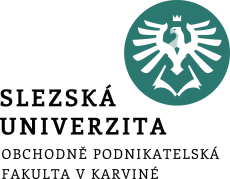 Dotazy a diskuse 
………….
………….
………….
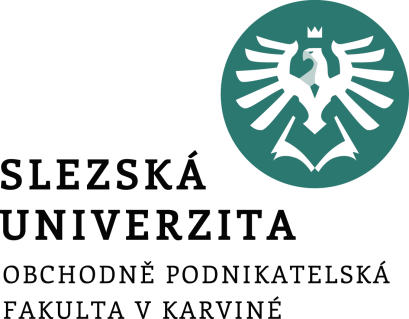 Děkuji za pozornost
a přeji Vám úspěšný den 
Ing. Pavel Adámek, Ph.D.
adamek@opf.slu.cz